MA/CSSE 473 Day 36
Kruskal proof recap

Prim Data Structures and detailed algorithm.
Recap: MST lemma
Let G be a weighted connected graph with a MST T; let G′ be any subgraph of T, and let C be any connected component of G′.  If we add to C an edge e=(v,w) that has minimum-weight among all edges that have one vertex in C and the other vertex not in C,   then G has an MST that contains the union of G′ and e. [WLOG v is the vertex of e that is in C, and w is not in C]
Proof:  We did it last time
[Speaker Notes: Consider doing this one on the board, and showing the slides later.

Write on board:
Graph G has MST T
G' is a subgraph of T
C is a connected component of G'
e = (v,w) = minimal-weight-edge from C to G-C.

Then do the steps]
Recall Kruskal’s algorithm
To find a MST:
Start with a graph containing all of G’s n vertices and none of its edges.
for i = 1 to n – 1:
Among all of G’s edges that can be added without creating a cycle, add one that has minimal weight.

Does this algorithm produce an MST for G?
Does Kruskal produce a MST?
Claim:  After  every step of Kruskal’s algorithm, we have a set of edges that is part of an MST
Base case …
Induction step:
Induction Assumption: before adding an edge we have a subgraph of an MST
We must show that after adding the next edge we have a subgraph of an MST
Suppose that the most recently added edge is e = (v, w).
Let C be the component (of the “before adding e” MST subgraph) that contains v 
Note that there must be such a component and that it is unique.
Are all  of the conditions of MST lemma met?
Thus the new graph is a subgraph of an MST of G
Work on the quiz questions with one or two other students
[Speaker Notes: Did not do this in 201310, it was in HW 13 instread]
Does Prim produce an MST?
Proof similar to Kruskal.
It's done in the textbook
Recap: Prim’s Algorithm for Minimal Spanning Tree
Start with T as a single vertex of G (which is a MST for a single-node graph).
for i = 1 to n – 1:
Among all edges of G that connect a vertex in T to a vertex that is not yet in T, add to T a minimum-weight edge.
At each stage, T is a MST for a connected subgraph of G.    A simple idea; but how to do it efficiently?
Many ideas in my presentation are from Johnsonbaugh, Algorithms, 2004, Pearson/Prentice Hall
Main Data Structure for Prim
Start with adjacency-list representation of G
Let V be all of the vertices of G, and let VT the subset consisting of the vertices that we have placed in the tree so far
We need a way to keep track of "fringe vertices"
i.e. edges that have one vertex in VT                   and the other vertex in V – VT
Fringe vertices need to be ordered by edge weight
E.g., in a priority queue
What is the most efficient way to implement a priority queue?
[Speaker Notes: Ask about what is needed before revealing any  parts of this slide

A binary heap]
Prim detailed algorithm step 1
Create an indirect minheap from the adjacency-list representation of G
Each heap entry contains a vertex and its weight
The vertices in the heap are those not yet in T
Weight associated with each vertex v is the minimum weight of an edge that connects v to some vertex in T
If there is no such edge, v's weight is infinite
Initially all vertices except start are in heap, have infinite weight
Vertices in the heap whose weights are not infinite are the fringe vertices
Fringe vertices are candidates to be the next vertex (with its associated edge) added to the tree
Prim detailed algorithm step 2
Loop:
Delete min weight vertex w from heap, add it to T
We may then be able to decrease the weights associated with one or more vertices that are adjacent to w
[Speaker Notes: Ask about what is needed before revealing any  parts of this slide

A binary heap]
Indirect minheap overview
We need an operation that a standard binary heap doesn't support:       decrease(vertex, newWeight)
Decreases the value associated with a heap element
We also want to quickly find an element in the heap
Instead of putting vertices and associated edge weights directly in the heap:
Put them in an array called key[]
Put references to these keys  in the heap
Indirect Min Heap methods
Indirect MinHeap Representation
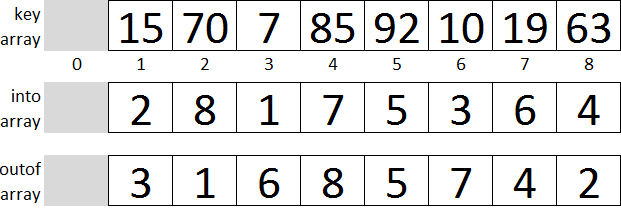 Draw the tree diagram of the heap
outof[i] tells us which key is in location i in the heap
into[j] tells us where in the heap key[j] resides
into[outof[i]] = i, and outof[into[j]] = j.
To swap the 15 and 63 (not that we'd want to do this):
       temp     = outof[2]
       outof[2] = outof[4]
       outof[4] = temp
       temp           = into[outof[2]]
       into[outof[2]] = into[outof[4]]
       into[outof[4]] = temp
MinHeap class, part 1
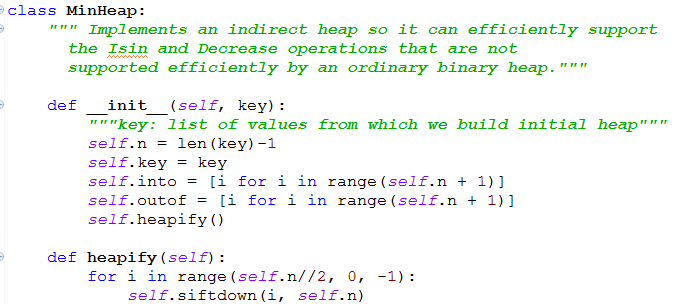 MinHeap class, part 2
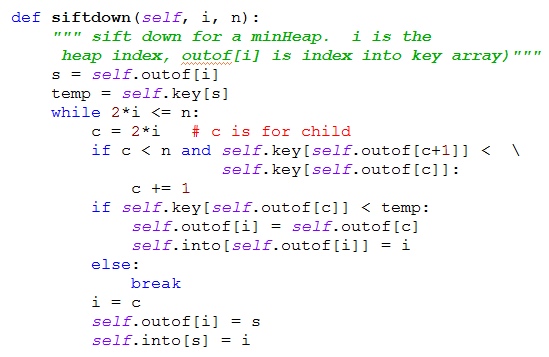 MinHeap class, part 3
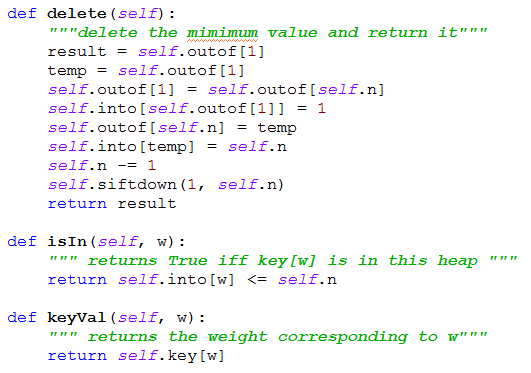 MinHeap class, part 4
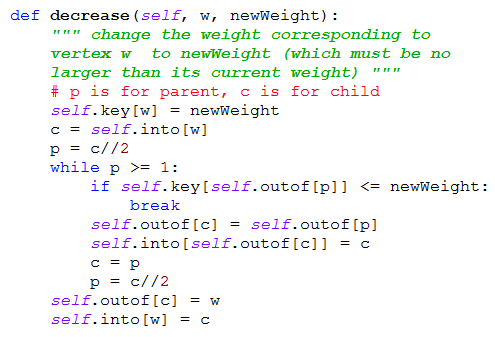 Prim Algorithm
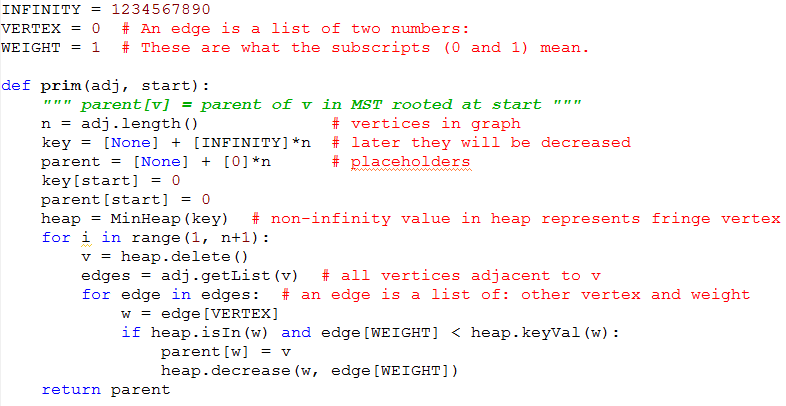 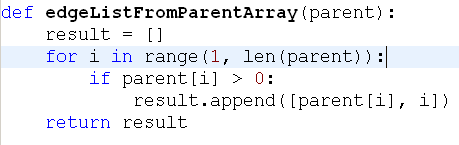 [Speaker Notes: g = AdjancencyListGraph(
            [[1, [(2, 4),(3, 2), (5, 3)]],
             [2, [(1, 4), (4, 5)]],
             [3, [(1, 2), (5, 6), (4, 1), (6,3)]],
             [4, [(2, 5), (6,6), (3,1)]],
             [5, [(1, 3), (3,6), (6,2)]],
             [6, [(5, 2), (3, 3), (4, 6)]]
             ])

Show an example of what the parent array looks like.  Draw a rootless tree on the board, number the vertices, pick a start vertex and show parent array contents.

How many total calls to inner loop execute altogether?   Answer 2*|E| + |V|.  
What is maximum  time for a single execution of the inner loop?   Answer log V
Total time is Theta((|E| + |V|) log |V|) = Theta(|E| log |V|)]
AdjacencyListGraph class
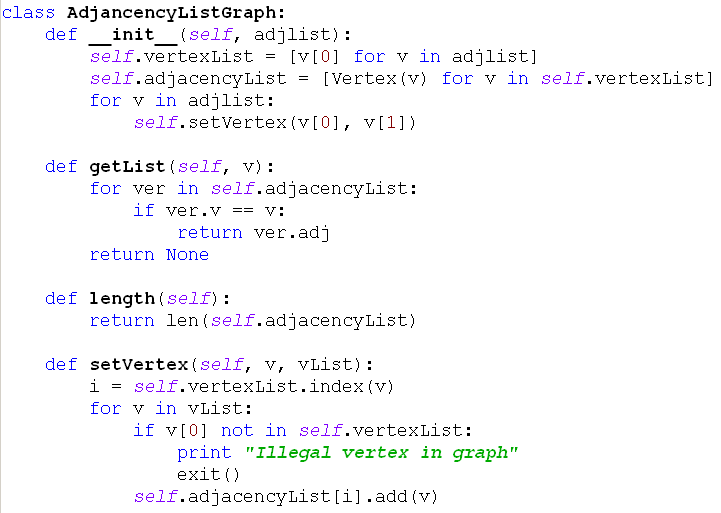 MinHeap implementation
An indirect heap.  We keep the keys in place in an array, and use another array, "outof", to hold the positions of these keys within the heap.
To make lookup faster, another array, "into" tells where to find an element in the heap.
i = into[j]   iff    j = out of[i]
Picture shows it for a maxHeap, but the idea is the same:
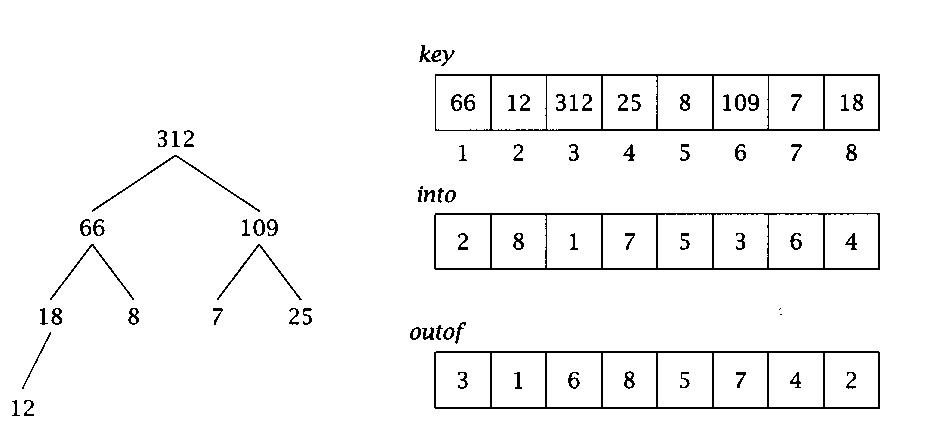 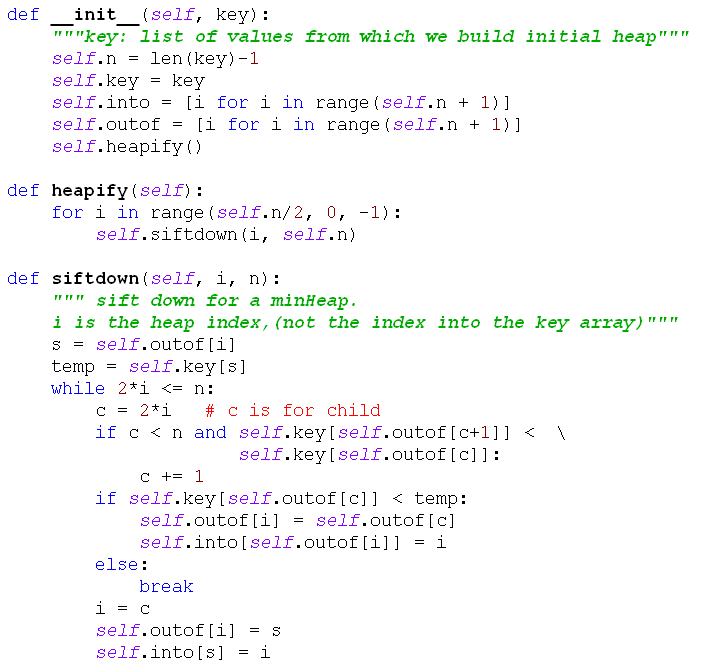 MinHeap code part 1
We will not discuss the details in class; the code is mainly here so we can look at it and see that the running times for the various methods are as advertised
MinHeap code part 2
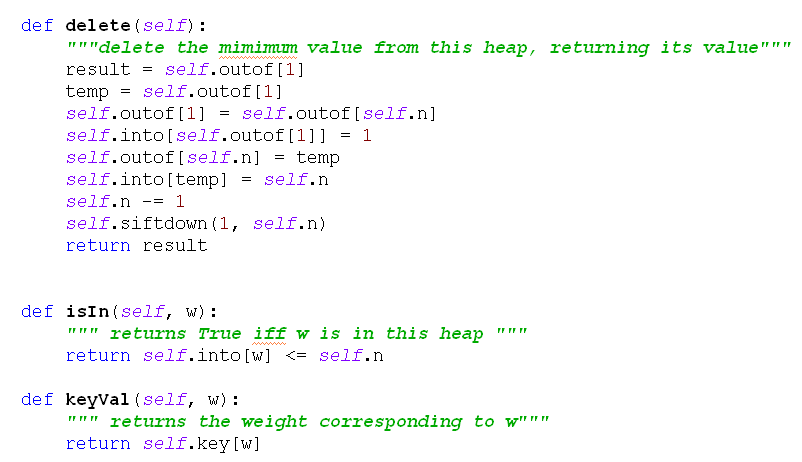 NOTE: delete could be simpler, but I kept pointers to the deleted nodes around, to make it easy to implement heapsort later.  N calls to delete()  leave the outof array in indirect reverse sorted order.
MinHeap code part 3
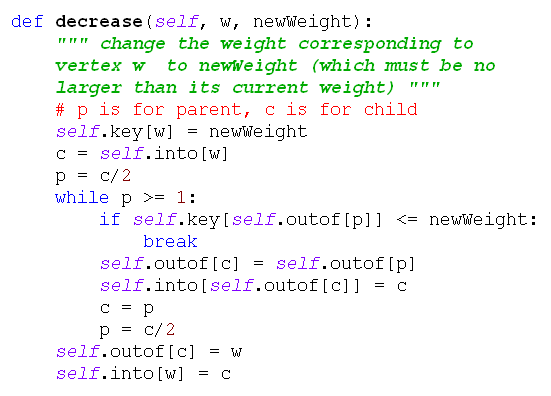 Preview: Data Structures for Kruskal
A sorted list of edges (edge list, not adjacency list)
Disjoint subsets of vertices, representing the connected components at each stage.
Start with n subsets, each containing one vertex.
End with one subset containing all vertices.
Disjoint Set ADT has 3 operations:
makeset(i): creates a singleton set containing i.
findset(i): returns a "canonical" member of its subset.  
I.e., if i and j are elements of the same subset, findset(i) == findset(j)
union(i, j): merges the subsets containing i and j into a single subset.
Q37-1
Example of operations
makeset (1)
makeset (2)
makeset (3)
makeset (4)
makeset (5)
makeset (6)
union(4, 6)
union (1,3)
union(4, 5)
findset(2)
findset(5)
What are the sets after these operations?
Kruskal Algorithm
What can we say about efficiency of this algorithm (in terms of |V| and |E|)?
Assume vertices are numbered 1...n(n = |V|)
Sort edge list by weight (increasing order)
for i = 1..n: makeset(i)
i, count, tree = 1, 0, []
while count < n-1:
	if findset(edgelist[i].v) !=    findset(edgelist[i].w):
	  tree += [edgelist[i]]
    count += 1
    union(edgelist[i].v, edgelist[i].w)
	i += 1
return tree
Set Representation
Each disjoint set is a tree, with the "marked" element as its root
Efficient representation of the trees:
an array called parent
parent[i] contains the index of  i’s parent.
If i is a root, parent[i]=i
5
1
7
4
2
3
6
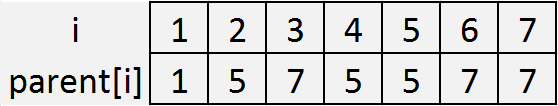 8
Using this representation
makeset(i):
findset(i):
mergetrees(i,j):
assume that i and j are the marked elements from different sets.
union(i,j):
assume that i and j are elements from different sets
[Speaker Notes: Animated slide.  Figure each out together before revealing it

def makeset1(i):
	parent[i] = i

def findset1(i):
	while i != parent[i]:
 		i = parent[i]
 	return i

def mergetrees1(i,j):
	parent[i] = j

def mergetrees1(i,j):
	parent[i] = j]
Analysis
Assume that we are going to do n makeset operations followed by m union/find operations
time for makeset?
worst case time for findset?
worst case time for union?
Worst case for all  m union/find operations?
worst case for total?
What if m < n?
Write the formula to use min
[Speaker Notes: n makeset calls, time n
findset worst case: n, union calls findset twice, so O(n)
Worst case for total: n + nm

If m<n, max height of trees is m, so O(n + m2)

In general, O(n + m * min(n,m))

If we can keep the trees from getting so tall, perhaps we can do better.

How can we do that?]
Can we keep the trees from growing so fast?
Make the shorter tree the child of the taller one
What do we need to add to the representation?
rewrite makeset, mergetrees
findset & union are unchanged. 
What can we say about the maximum height of a k-node tree?
Q37-5
[Speaker Notes: Before revealing code:  We need to add a height array

Write makeset2 and mergetrees2 on the board together.

def makeset2(i):
	parent[i] = i
	height[i] = 0

def mergetrees2(i,j):
	if height[i] < height[j]):  		   
                  parent[i] = j
  	elif height[i] > height[j]:
  		parent[j] = i
 	else:
   	parent[i] = j
  		height[j] = height[j] + 1]
Theorem:  max height of a k-node tree T produced by these algorithms is lg k
Base case…
Induction hypothesis…
Induction step:
Let T be a k-node tree
T is the union of two trees: T1 with k1 nodes and height h1 T2 with k2 nodes and height h2
What can we  say about the heights of these trees?
Case 1: h1≠h2. Height of T is
Case 2: h1=h2. WLOG Assume k1≥k2. Then k2≤k/2.  Height of tree is 1 + h2 ≤ …
Q37-5
[Speaker Notes: Base case: k=1.
Induction hypothesis:  For all p< k, the height of a p-node tree is at most lg p.
Since k > 1, T must be the union of two trees

Case 1: height of T is max {h1, h2} <= max {lg k1, lg k2 } <= lg k

Case 2: 1 + h2 <= 1 + lg k2 <= 1 + lg k/2 = 1 + lg k - 1 = lg k]
Worst-case running time
Again, assume n makeset operations, followed by m union/find operations.
If m > n
If m < n
[Speaker Notes: n makesets are still n
union and find are m* log n
Altogether n + m log nIf m < n, we can reduce it to n + m log m]
Speed it up a little more
Path compression: Whenever we do a findset operation, change the parent pointer of each node that we pass through on the way to the root  so that it now points directly to the root.
Replace the height array by a rank array, since it now is only an upper bound for the height.
Look at makeset, findset, mergetrees (on next slides)
Makeset
This algorithm represents the set {i} as a one-node tree and initializes its rank to 0.
def makeset3(i):
	parent[i] = i
	rank[i] = 0
Findset
This algorithm returns the root of the tree to which i  belongs and makes every node on the path from i to the root (except the root itself) a child of the root.
def findset(i):
	root = i
	while root != parent[root]:
  		root = parent[root]
	j = parent[i]
	while j != root:
 		parent[i] = root
  		i = j
  		j = parent[i]
	return root
Mergetrees
This algorithm receives as input the roots of two distinct trees and combines them by making the root of the tree of smaller rank a child of the other root. If the trees have the same rank, we arbitrarily make the root of the first tree a child of the other root.
def mergetrees(i,j) :
	if rank[i] < rank[j]:
  		parent[i] = j
  	elif rank[i] > rank[j]:
  		parent[j] = i
 	else:
   	parent[i] = j
  		rank[j] = rank[j] + 1
Analysis
It's complicated!
R.E. Tarjan proved (1975)*:
Let t = m + n
Worst case running time is Ѳ(t α(t, n)), whereα is a function with an extremely slow growth rate.
Tarjan's α:
α(t, n) ≤ 4 for all n ≤ 1019728
Thus the amortized time for each operation is essentially constant time.
* According to Algorithms by R. Johnsonbaugh and M. Schaefer, 2004, Prentice-Hall, pages 160-161